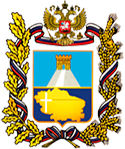 Министерство образования
Ставропольского края
Педагогические классы
В Ставропольском крае в 2021/22 учебном году
Обучается около 170 чел.
десятых классов
в 5 муниципалитетах открыто
«Психолого-педагогической направленности»
Георгиевский
Кировский
Петровский
Шпаковский
Ставрополь
8
2
2
1
2
1
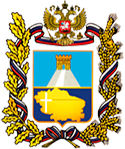 Министерство образования
Ставропольского края
Педагогические классы
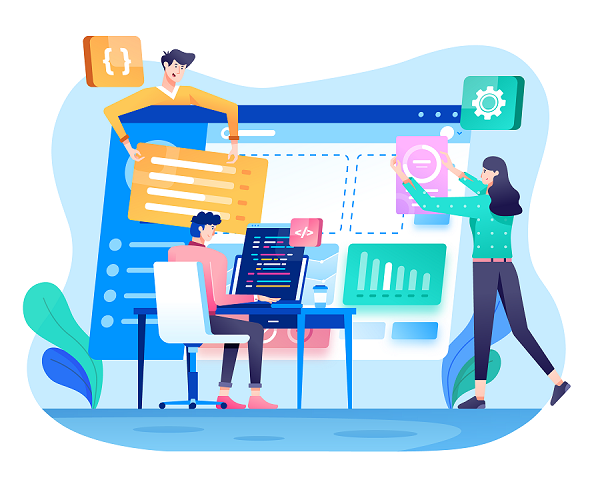 Новоалександровский
группа
Левокумский
групп
1
12
2
Предгорный
группы
В рамках внеурочной деятельности и дополнительного образования функционируют «Сборные» группы обучающихся классов психолого-педагогической направленности
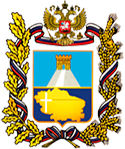 «Методические рекомендации для общеобразовательных организаций
по открытию классов «Психолого-педагогической направленности» 
в рамках различных профилей при реализации образовательных 
программ среднего общего образования»
Министерство образования
Ставропольского края
Письмо Минпросвещения России от 30 марта 2021 года № ВБ-511/08
Письмо Минобразования края от 06 апреля 2021 года № 01-23/4327
Методические рекомендации о разработке учебного плана 10-11 классов, в т.ч. классов «Психолого-педагогической направленности» в рамках профилей при реализации образовательных программ среднего общего образования
Перечень нормативно-правовых документов и методических материалов при реализации программ 
профильного обучения
Алгоритм действий общеобразовательных организаций по открытию профильных классов, в т.ч. классов «Психолого-педагогической направленности»
Проектирование учебного плана профиля обучения, в т.ч. в рамках сетевой формы
алгоритм формирования уч.плана по профилю

гигиенические требования к максимальным величинам недельной образовательной нагрузки

примерный перечень уч.предметов на углубленном уровне в соответствии с профилями обучения

примерные варианты уч.планов профилей(часов в неделю):
пример уч.плана гуманитарного профиля (педкласса)
пример уч.плана технологического профиля
пример уч.плана естественнонаучного профиля
пример уч.плана социально-экономического профиля
пример уч.плана универсального профиля

организация внеурочной деятельности
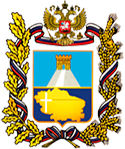 Министерство образования
Ставропольского края
Педагогические классы
Кол-во ППК, планируемых к открытию в 2022/23 уч.году
МО
Кол-во мун-х 
школ
Кол-во 10-х ППК
в 2021/22 уч.году
всего
10 классы
11 классы
Александровский
13
1
1
Андроповский
14
1
1
13
1
Апанасенковский
1
11
1
1
Арзгирский
16
2
2
Благодарненский
27
4
Буденновский
4
28
2
3
2
Георгиевский
5
10
1
1
Грачевский
23
10
10
Изобильненский
22
2
2
Ипатовский
2
13
2
2
4
Кировский
21
3
3
Кочубеевский
14
1
1
Красногвардейский
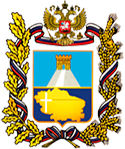 Министерство образования
Ставропольского края
Педагогические классы
Кол-во ППК, планируемых к открытию в 2022/23 уч.году
МО
Кол-во мун-х 
школ
Кол-во 10-х ППК
в 2021/22 уч.году
всего
10 классы
11 классы
Курский
23
2
2
Левокумский
14
1
1
30
3
Минераловодский
3
18
2
2
Нефтекумский
17
2
2
Новоалександровский
10
2
2
Новоселицкий
19
1
1
1
Петровский
2
26
3
3
Предгорный
6
6
18
Советский
10
1
1
Степновский
9
1
1
Труновский
15
1
1
Туркменский
24
2
3
2
5
Шпаковский
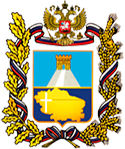 Министерство образования
Ставропольского края
Педагогические классы
Кол-во ППК, планируемых к открытию в 2022/23 уч.году
МО
Кол-во мун-х 
школ
Кол-во 10-х ППК
в 2021/22 уч.году
всего
10 классы
11 классы
Ессентуки
12
1
1
9
Железноводск
14
2
Кисловодск
1
4
Лермонтов
17
2
2
Невинномысск
28
3
Пятигорск
3
43
2
5
1
Ставрополь
6
ВСЕГО
585
8
73
8
81
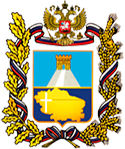 Министерство образования
Ставропольского края
Педагогические классы
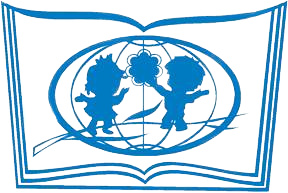 Государственное бюджетное образовательное 
учреждение высшего образования 
«Ставропольский государственный 
педагогический институт»
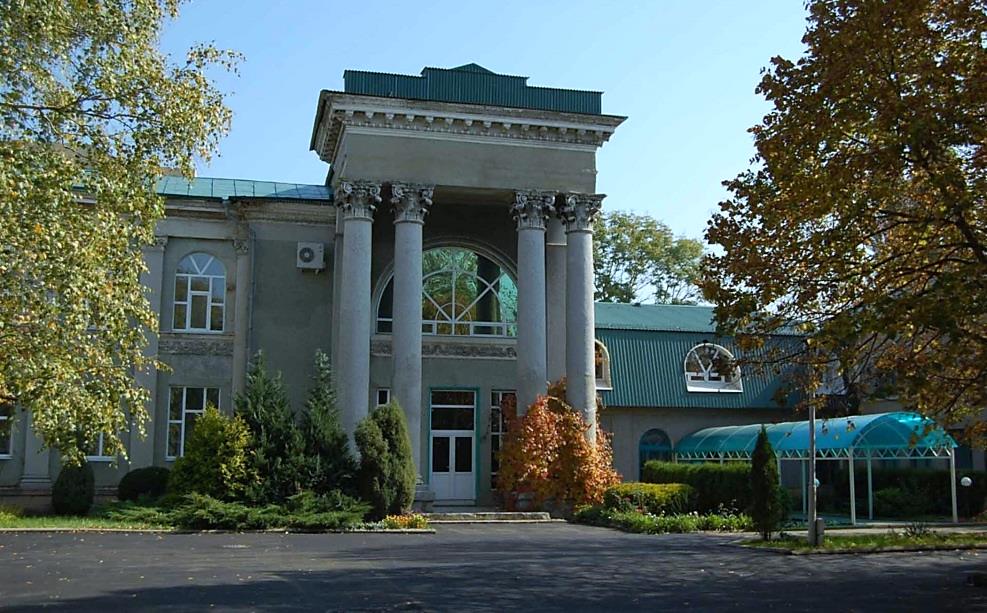 Контактное лицо во вопросам организации учебного 
процесса психолого-педагогических классов:
+7 (918) 758-82-76
Медведева Лариса Михайловна